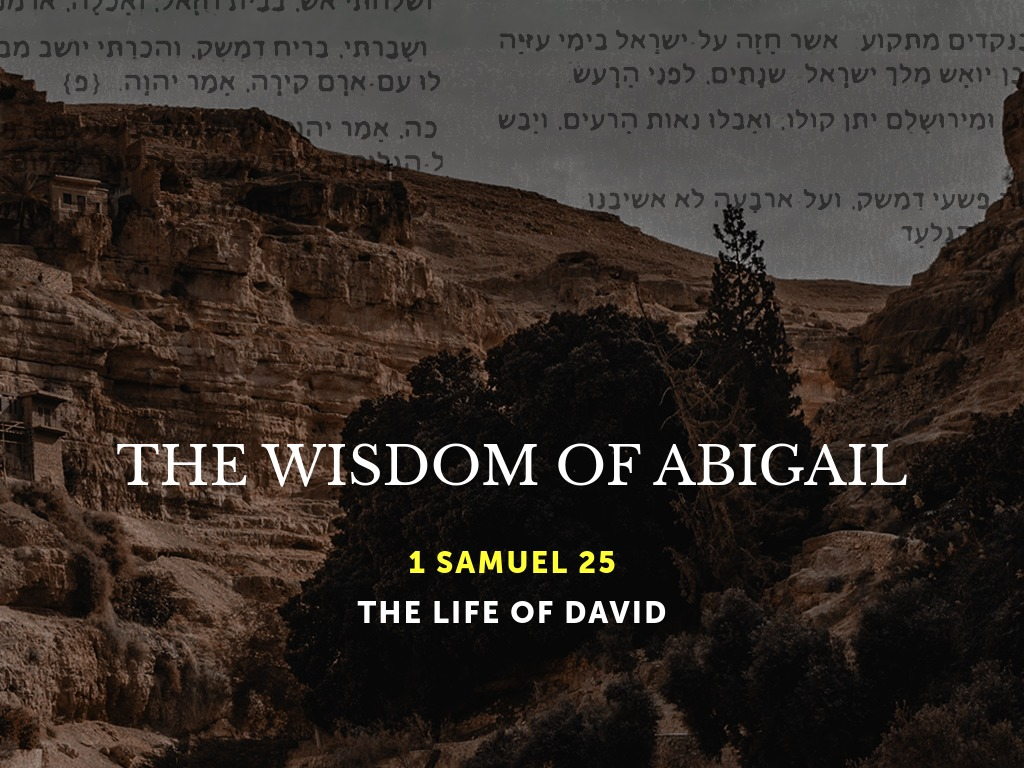 The Wisdom of Abigail:1 Samuel 25
Nabal and David:
The end of an era.                                                    1 Sam. 25:1
A simple request from David.                         1 Sam. 25:2-8
Nabal’s insulting reply.                                             1 Sam. 25:9-13
[Speaker Notes: With the death of Samuel there is no unifying force any more in the nation. The next months/years will be critical for who will be the unifier of God’s people.]
The Wisdom of Abigail:1 Samuel 25
Abigail's Discernment:
Abigail learns of the situation.                             1 Sam. 25:14-17
She acts wisely.                                                     1 Sam. 25:18-35
Nabal oblivious.                                                      1 Sam. 25:36-38
The Wisdom of Abigail:1 Samuel 25
The Aftermath:
David understands Nabal’s death as his vindication. 1 Sam. 25:39
David takes Abigail to be his wife.                       1 Sam. 25:40-42
David’s other wives.                                          1 Sam. 25:43-44 (cf. Deut. 17:17)
[Speaker Notes: Deut. 17.17 – Isn’t hard and fast. It’s a principle that Kings needed to apply. Here we are starting to see, I think, the seeds of one of David’s weaknesses that will lead to one of his greatest moral failings.]